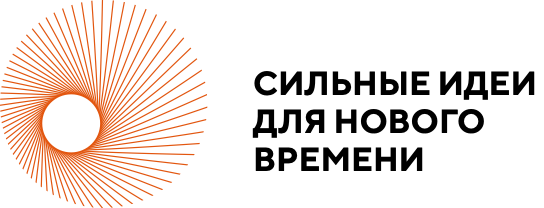 РОСТ – РОссийские СТажировкиСтажировка специалистов = РОСТ для бизнеса
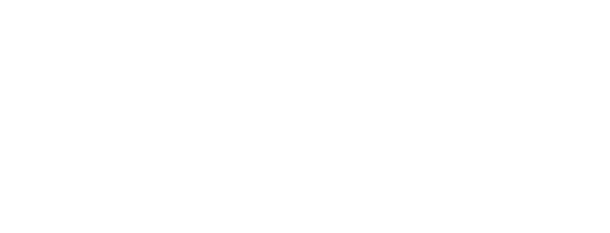 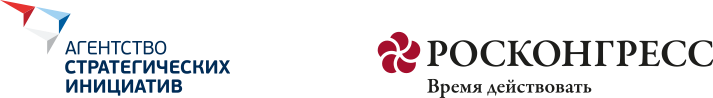 #страну_меняют_люди
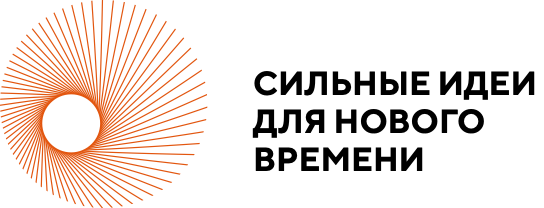 КОМАНДА ПРОЕКТА
Инициатор идеи, ключевые участники проекта, зоны ответственности и опыт участников
Лариса Малышева
Директор Бизнес-школы УрФУ, профессор, д.э.н, IPMA (А)
Общественный представитель АСИ “Образование и кадры”Лидер Точки кипения-Екатеринбург
Лидер проекта, автор методики СПРИНТ – Создание ПРоектных ИНТенсивов
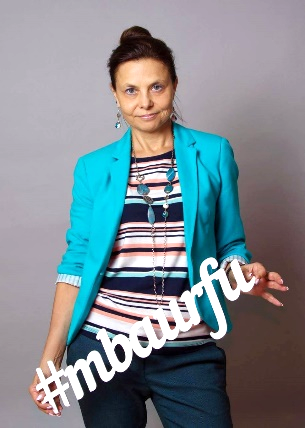 Ольга Харламова
Заместитель директора Бизнес-школы УрФУ
Исполнительный директор программы МВА, IPMA (С)
член Экспертной группы при инвестсовете Свердловской области
Менеджер проекта, трекер
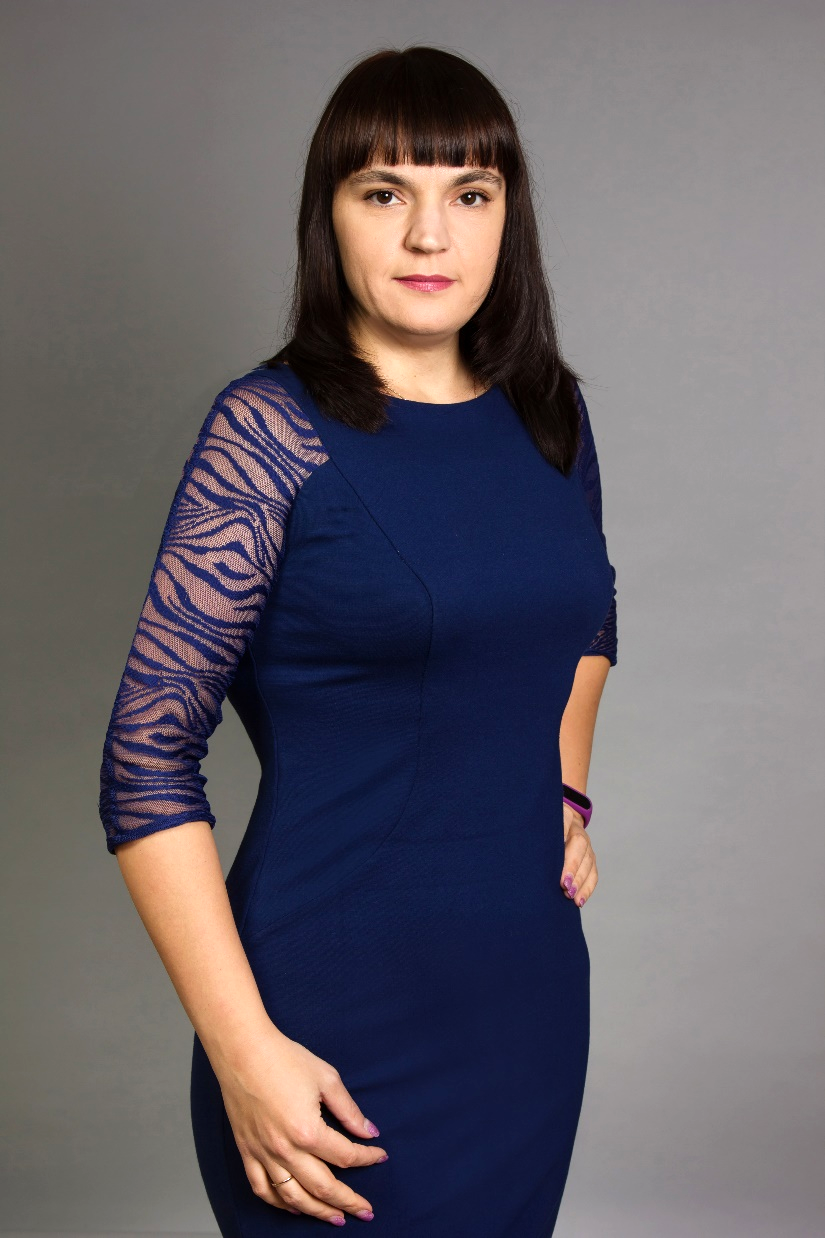 Татьяна Иванова
Исполнительный директор Президентской программы подготовки управленческих кадров Бизнес-школы УрФУ, 
Общественный представитель АСИ по молодежному предпринимательству
Программный директор Точки кипения -  Екатеринбург
Трекер
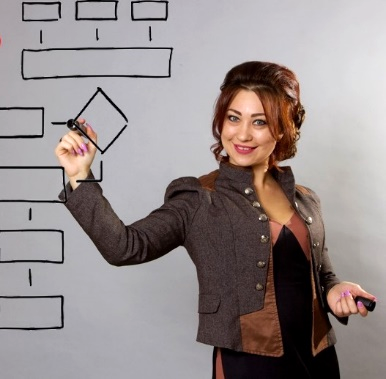 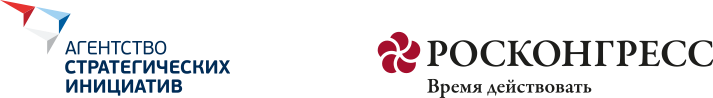 #страну_меняют_люди
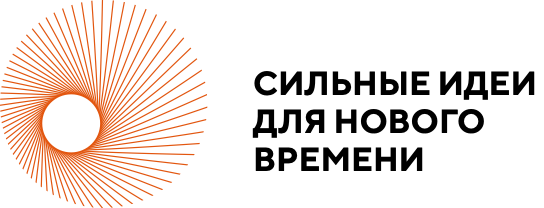 КОМАНДА ПРОЕКТА
Инициатор идеи, ключевые участники проекта, зоны ответственности и опыт участников
Вера Козулина
Ведущий специалист программ Бизнес-образования Бизнес-школы УрФУ,
Методист, трекер
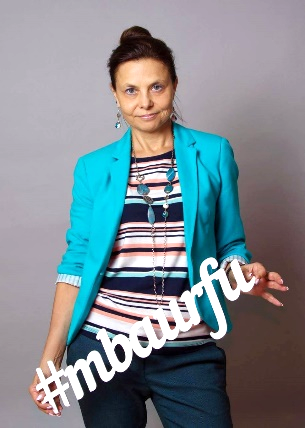 Алина Глазкова
Менеджер Бизнес-школы УрФУ,
дизайнер
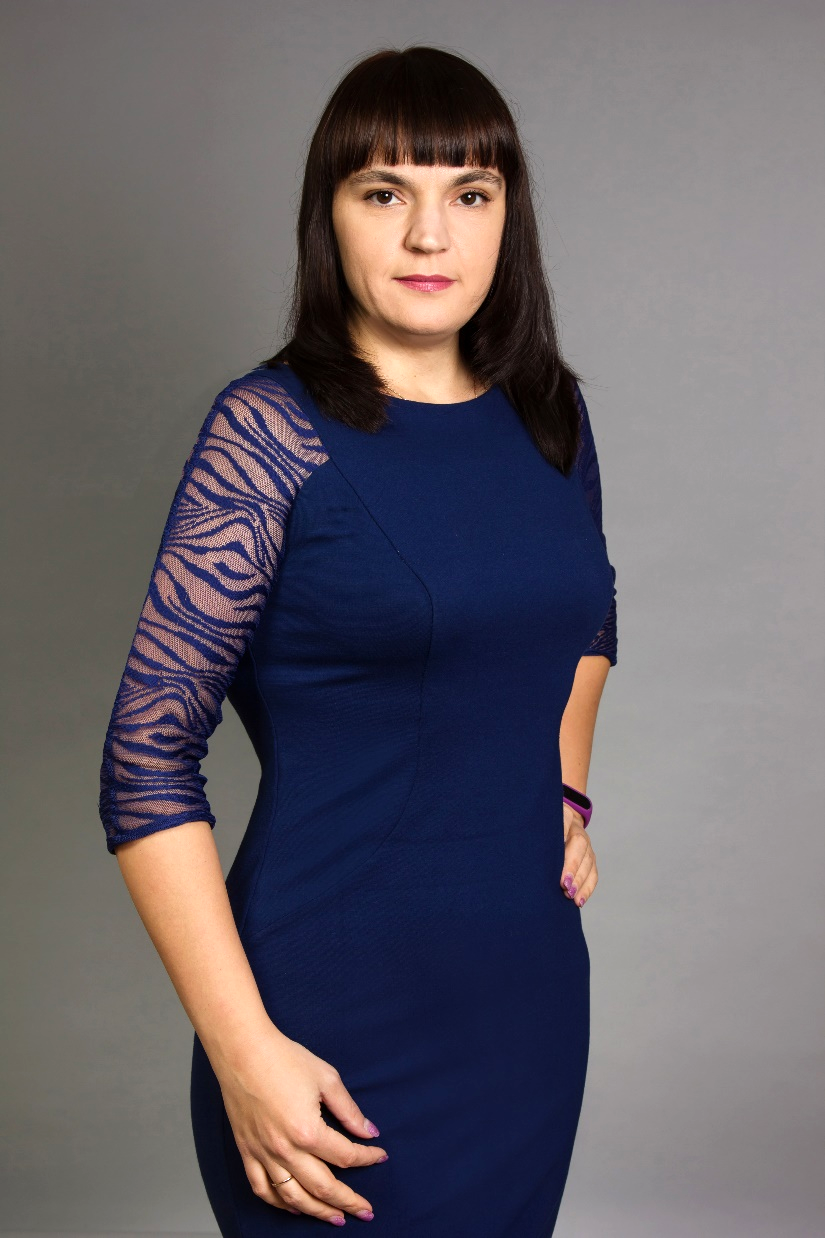 Анна Лапина
Специалист по продвижению и SMM
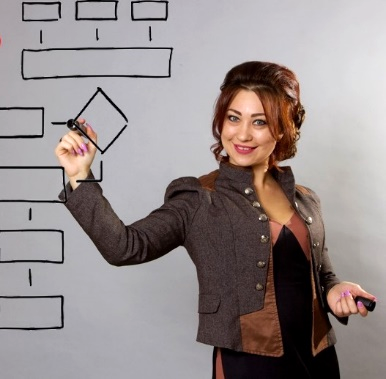 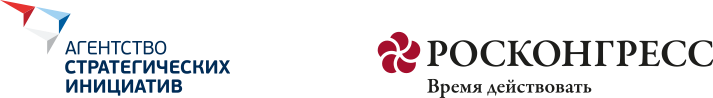 #страну_меняют_люди
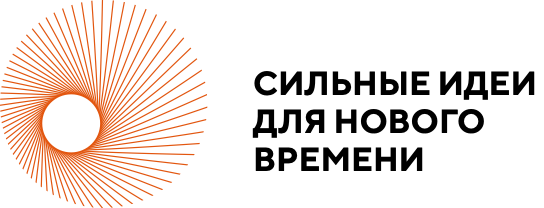 ПРОБЛЕМА
Какую проблему решает проект? В чем ее актуальность? Каков масштаб проблемы?
Недостаточная удовлетворенности работодателей и предпринимателей количеством и качеством трудовых ресурсов в регионе (один из показателей Инвестрейтинга и Рейтинга качества жизни, оцениваемых АСИ).
Нехватка квалифицированных управленческих кадров (опрос) = проблема трудоустройства

Гипотезы:
Проблема работодателей –  недостаточная практическая подготовка выпускников образовательных учреждений, слабая профориентация, неумение работать в команде в ходе решения сложных задач
Проблема вузов и сузов – невысокий процент выпускников, работающих по специальности, недостаточные связи с бизнесом в ходе обучения студентов
Проблема преподавателей – отсутствие практического опыта, неумение решать практические задачи, вести проекты
Проблема студентов – неготовность трудоустройства на промышленные предприятия из-за устойчивого имиджа, низкой оплаты труда, отсутствия практического опыта
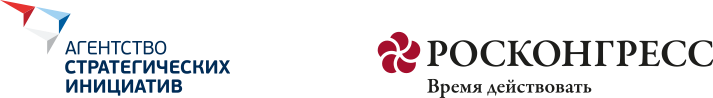 #страну_меняют_люди
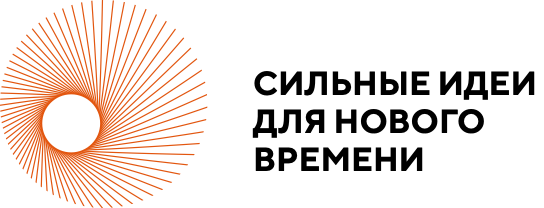 ЦЕЛЬ ПРОЕКТА
Какое желаемое состояние мы планируем достичь реализацией проекта?
Запуск проектно-образовательной платформы для решения задач бизнеса командами студентов, фрилансеров, сотрудников предприятий
с размещением не менее 3 кейсов предприятий
не менее 10 обучающих видео от бизнес-практиков (сентябрь)
организация чемпионата по решению командами студентов-преподавателей-специалистов кейсов компаний
рейтинг команд и решений 
до 25.12.22
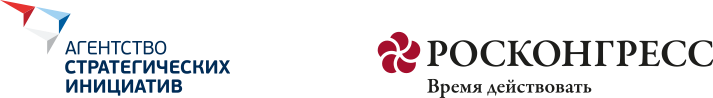 #страну_меняют_люди
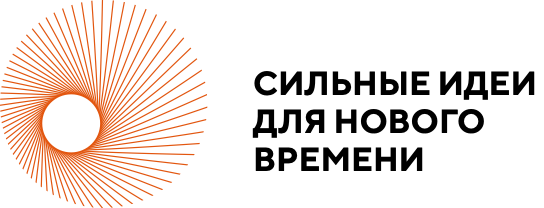 СУТЬ ПРОЕКТА
Краткое описание предлагаемого решения
Структурировать 3 формата + 3 модели монетизации
Организация постоянно действующего чемпионата РОСТ – РОссийские СТажировки
Сбор лучших практик от спикеров ведущих компаний
Сбор кейсов от ведущих компаний
Сбор команд из числа студентов, преподавателей, кадрового резерва предприятий и других
Подготовка решений в формате презентаций
Сбор жюри от ведущих компаний
Презентации решений
БД + рейтинг участников + работодателей
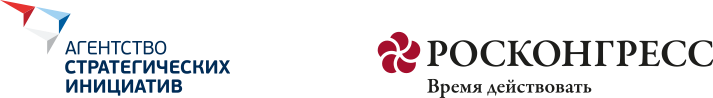 #страну_меняют_люди
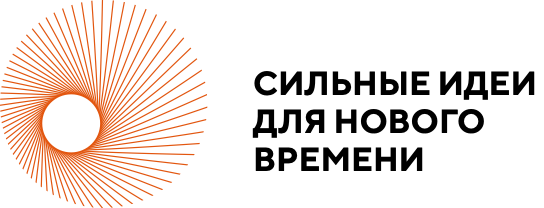 ЦЕЛЕВАЯ АУДИТОРИЯ
Ключевые параметры, сегменты и специфические черты каждого сегмента
Работодатели и предприниматели, нуждающиеся в квалифицированных трудовых ресурсах
Студенты и преподаватели вузов и сузов
Кадровый резерв предприятий
Специалисты и руководители
Специалисты предприятий, носители бизнес-практик
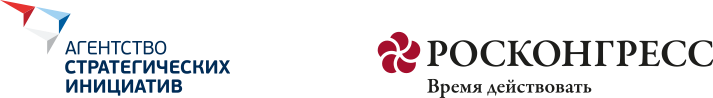 #страну_меняют_люди
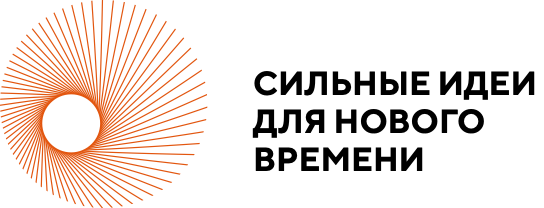 СТЕЙКХОЛДЕРЫ
На кого еще повлияет проект? Кто в нем заинтересован или может оказать поддержку?
Профильные министерства
Вендоры, как потенциальные члены жюри, для цифровых кейсов
Руководство сузов и вузов
Руководители и HR компаний
Worldskills

Расписать интересы и выгоды и финансирование
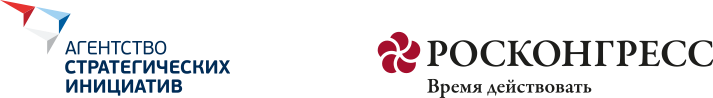 #страну_меняют_люди
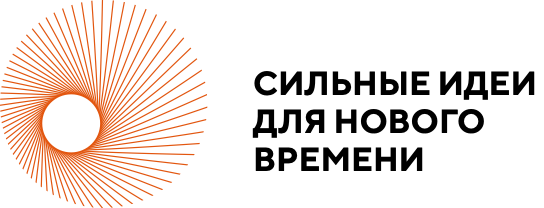 ТЕКУЩАЯ СТАДИЯ ПРОЕКТА
Реализованный пилот, готовность тиражирования
2020 РОСТ. РОссийские СТажировкиhttps://leader-id.ru/event/56374/ 
2021 РОСТ. РОссийские СТажировки
http://leader-ID.ru/events/212652
http://leader-id.ru/events/212840
2021 Кейс.Коллаборация
https://leader-id.ru/events/233946 
2021 РОСТ. РОссийские СТажировки
https://leader-id.ru/events/288211
Разделить по стадиям! Методика, контент, команда, опыт, 15 чел.
База предприятий, прошедшие кейсы, связи с крупными компаниями WS
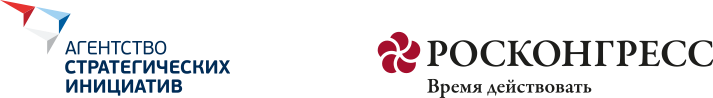 #страну_меняют_люди
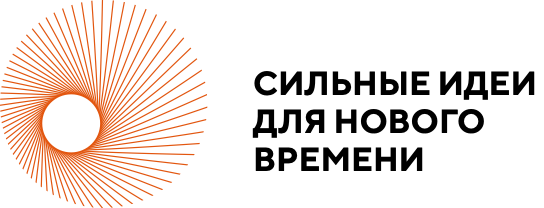 ПЛАН РЕАЛИЗАЦИИ ПРОЕКТА
Основные этапы и контрольные точки, ведущие к промежуточным и конечным результатам
2022 ГОД
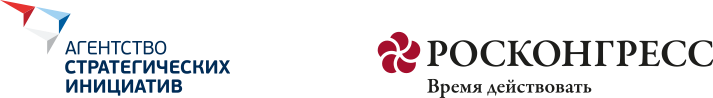 #страну_меняют_люди
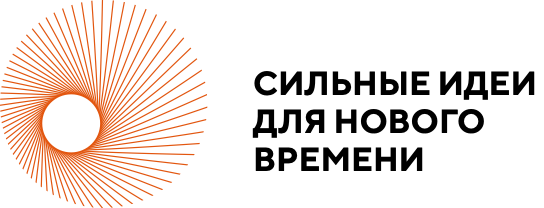 СТОИМОСТЬ ПРОЕКТА
Предварительная стоимостная оценка реализации идеи
Обучение бизнес-практиков. Доходы: 20 чел*30 тыс=600 тыс. Расходы…
Информационная поддержка (регион или фед PR)
Смет затрат по этапам. Чемпионат? Смета
Источники финансирования? Спонсоры? Заказчики? Рег бюджет
М.б. в стадии проработки
Выгода для ЦА – возможность подтвердить квалификацю
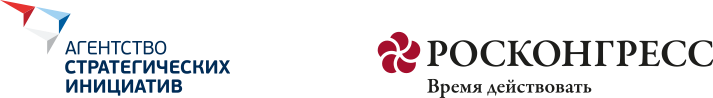 #страну_меняют_люди
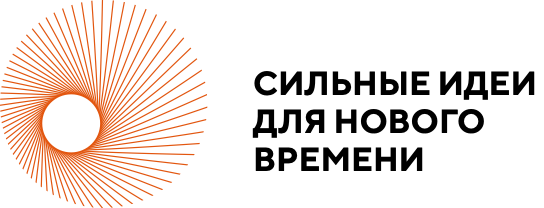 РЕСУРСНОЕ ОБЕСПЕЧЕНИЕ
Инфраструктура, источники финансирования, наличие команды и т. д.
Бизнес-школа УрФУ
Участники Президентской программы Бизнес-школы УрФУ
Компании-партнеры Президентской программы подготовки управленческих кадров
Точка кипения – Екатеринбург
Нужен статусный партнер! Worldskills???
Запрос к региону и АСИ про статусных партнеров (есть связи с крупными партнерами)
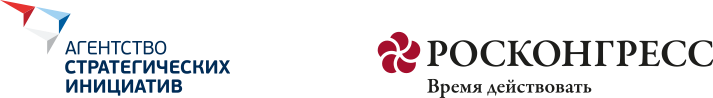 #страну_меняют_люди
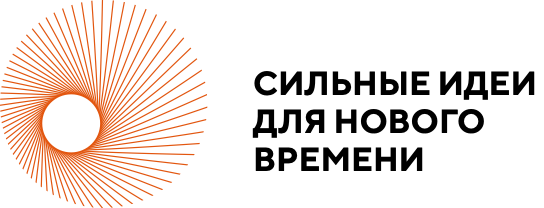 РИСКИ
Перечень ключевых рисков для реализации проекта
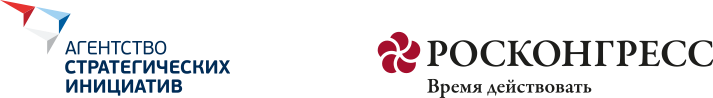 #страну_меняют_люди
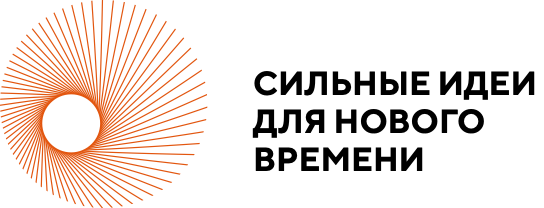 ЗАПРОС НА ПОДДЕРЖКУ
Призыв к действию и/или краткая формулировка главного запроса на содействие и поддержку
Информационная поддержка
PR
Помощь в поиске грантов
Тиражирование
Контакты: 
Малышева Лариса
89226126531
director@mba-urfu.com
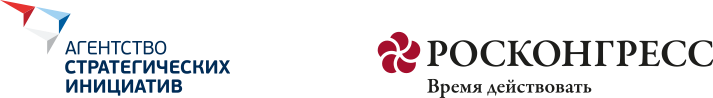 #страну_меняют_люди